Herzlich willkommen zur InformationsveranstaltungKompetenzmanagement & Soft Skills
Kompetenzmanagement (IHK)
Konfliktmanagement
Zeitmanagement
Zeitmanagement und Arbeitsorganisation
Resilienz für Führungskräfte
Interkulturelle Kompetenzen im Unternehmen
Über die Wirtschaftsakademie
Vielfältige Bildungsangebote für Beschäftigte und Unternehmen
Bildungspartner vor Ort
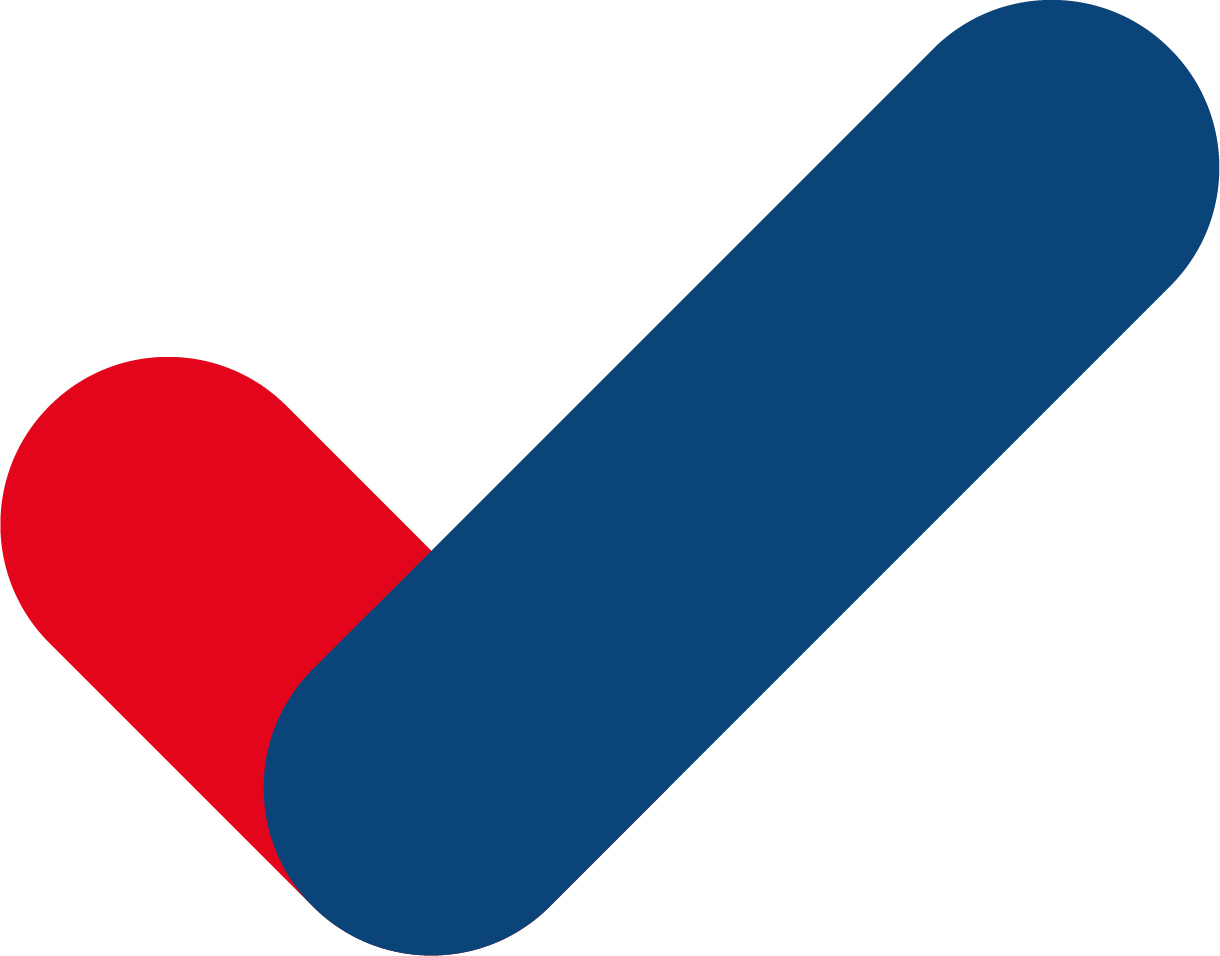 In Zusammenarbeit mit den drei schleswig-holsteinischen Industrie- und Handelskammern sind wir der Bildungspartner der schleswig-holsteinischen Unternehmen und Beschäftigten.
Fach- und Führungskräfte im Fokus
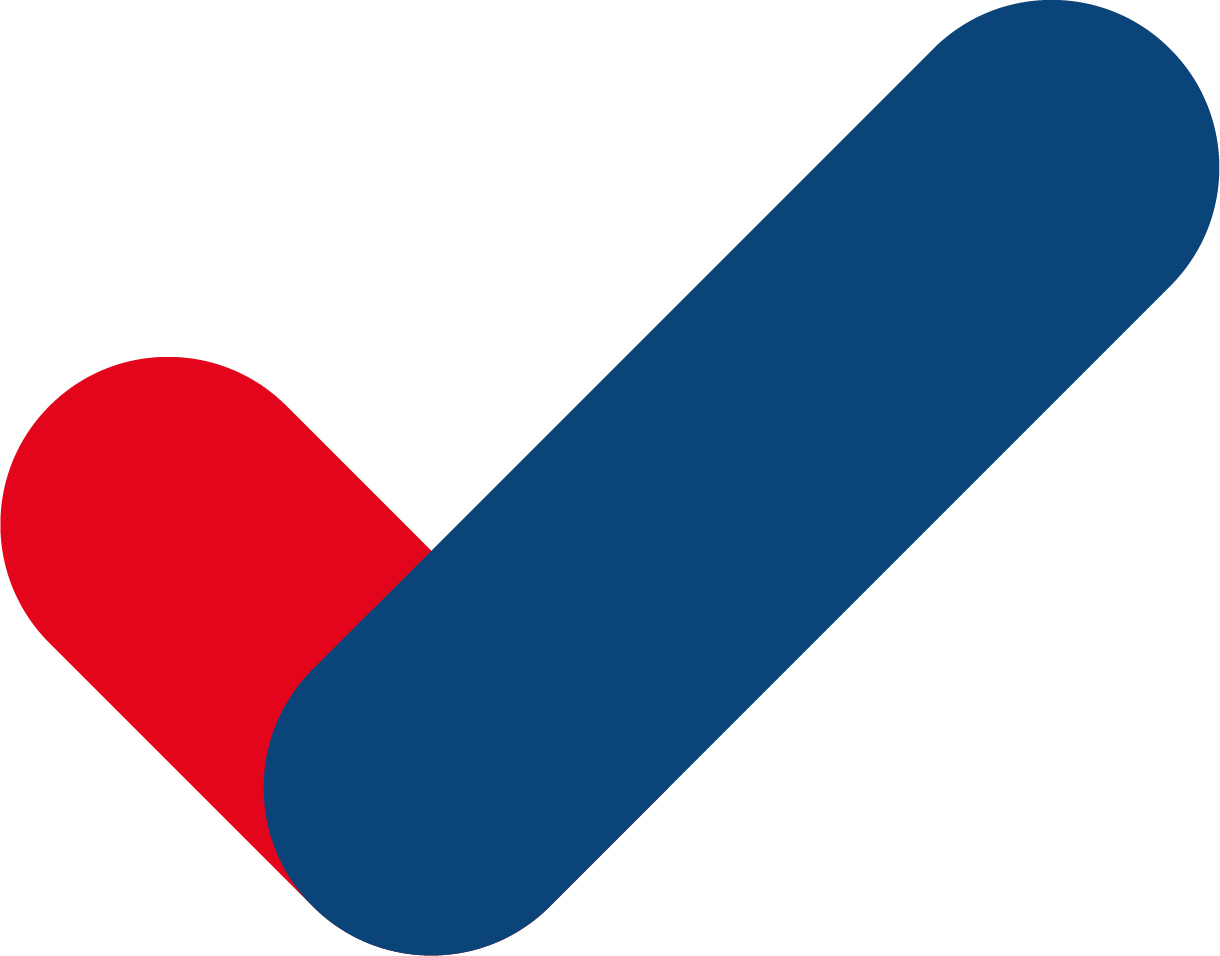 Wir gewinnen, qualifizieren und entwickeln Fach- und Führungskräfte.
ca. 600 freiberufliche Dozierende
9 Standorte
189 Mitarbeitende
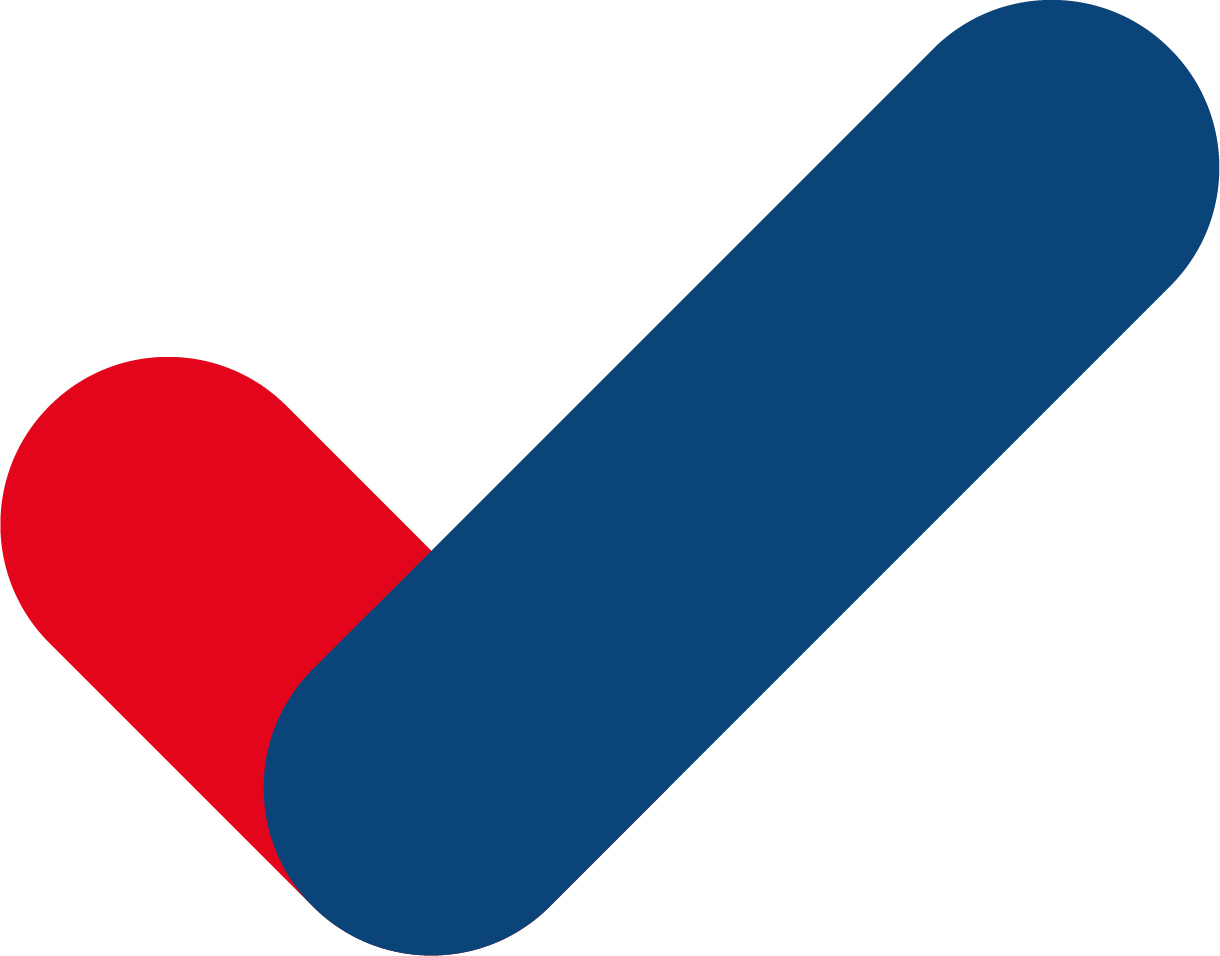 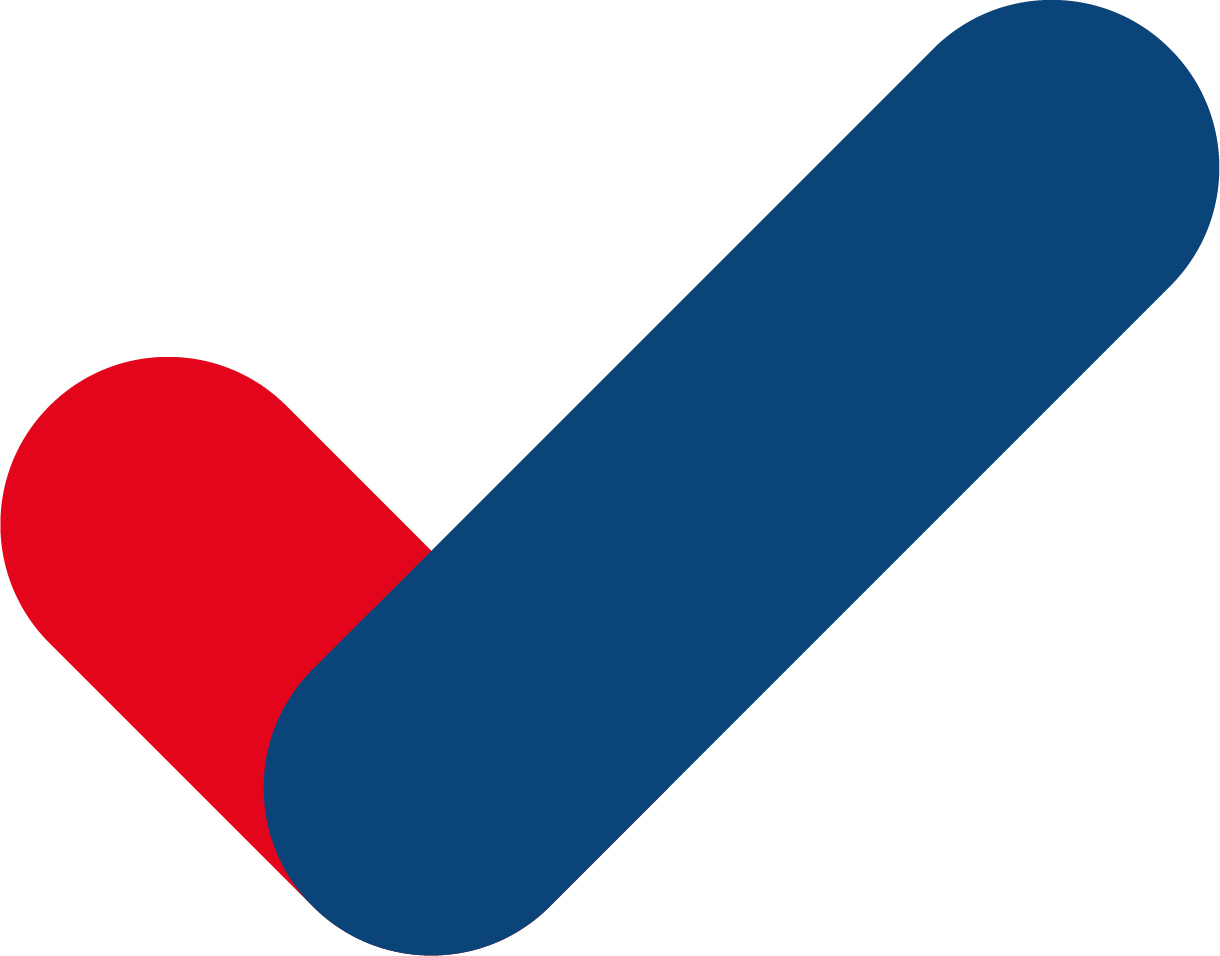 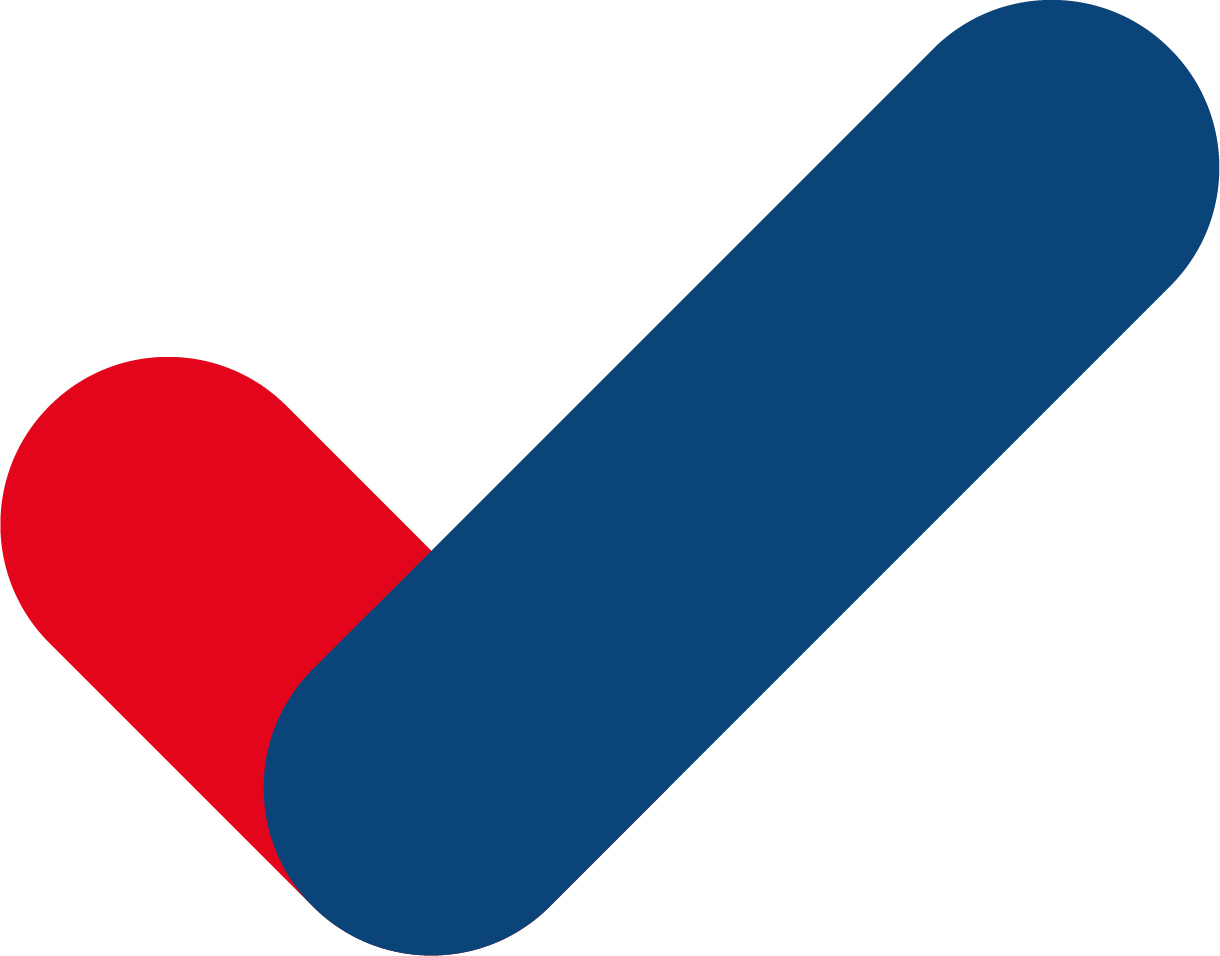 5 Gästehäuser
15.452 Teilnehmende in 2022
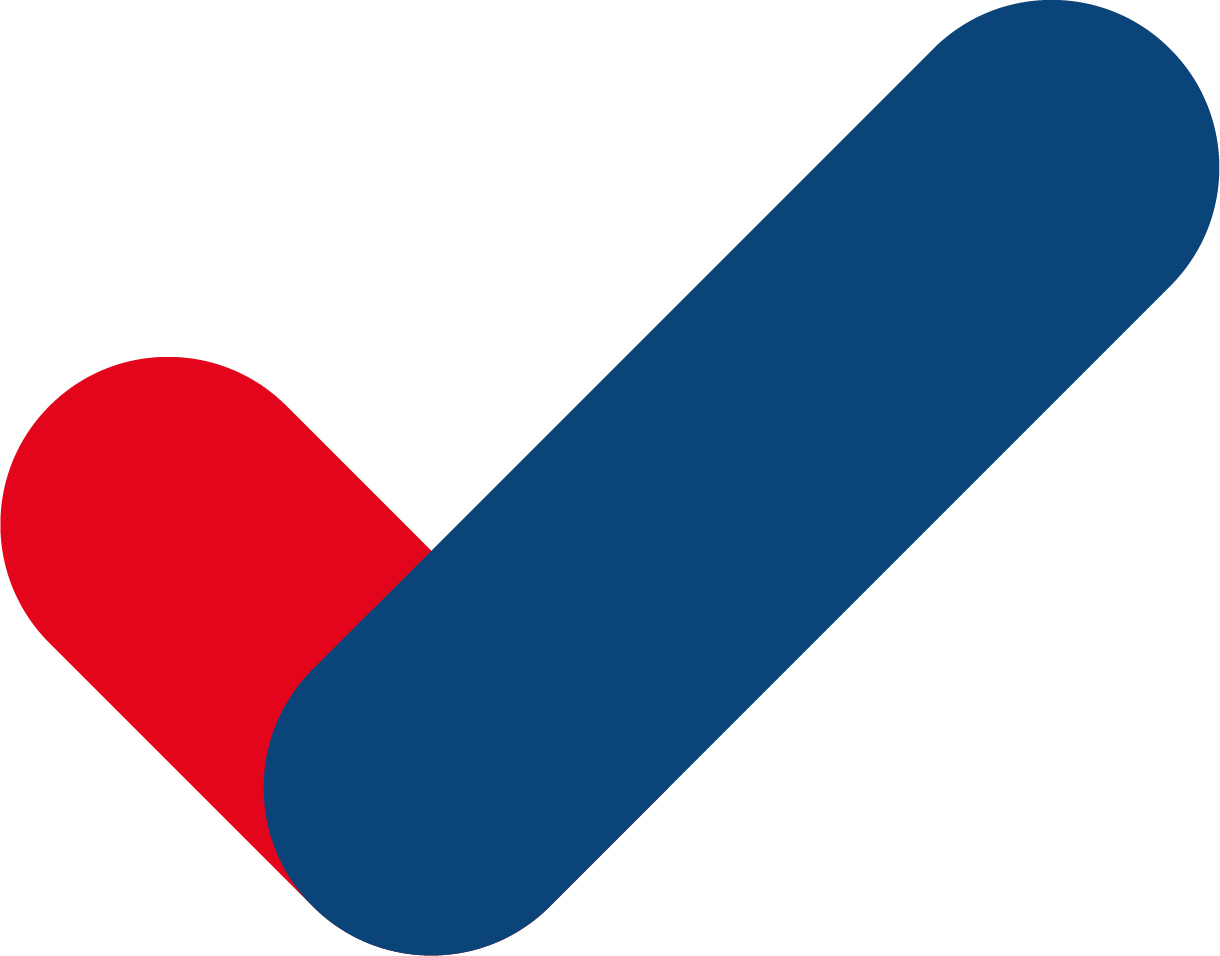 5 Tochter-gesellschaften
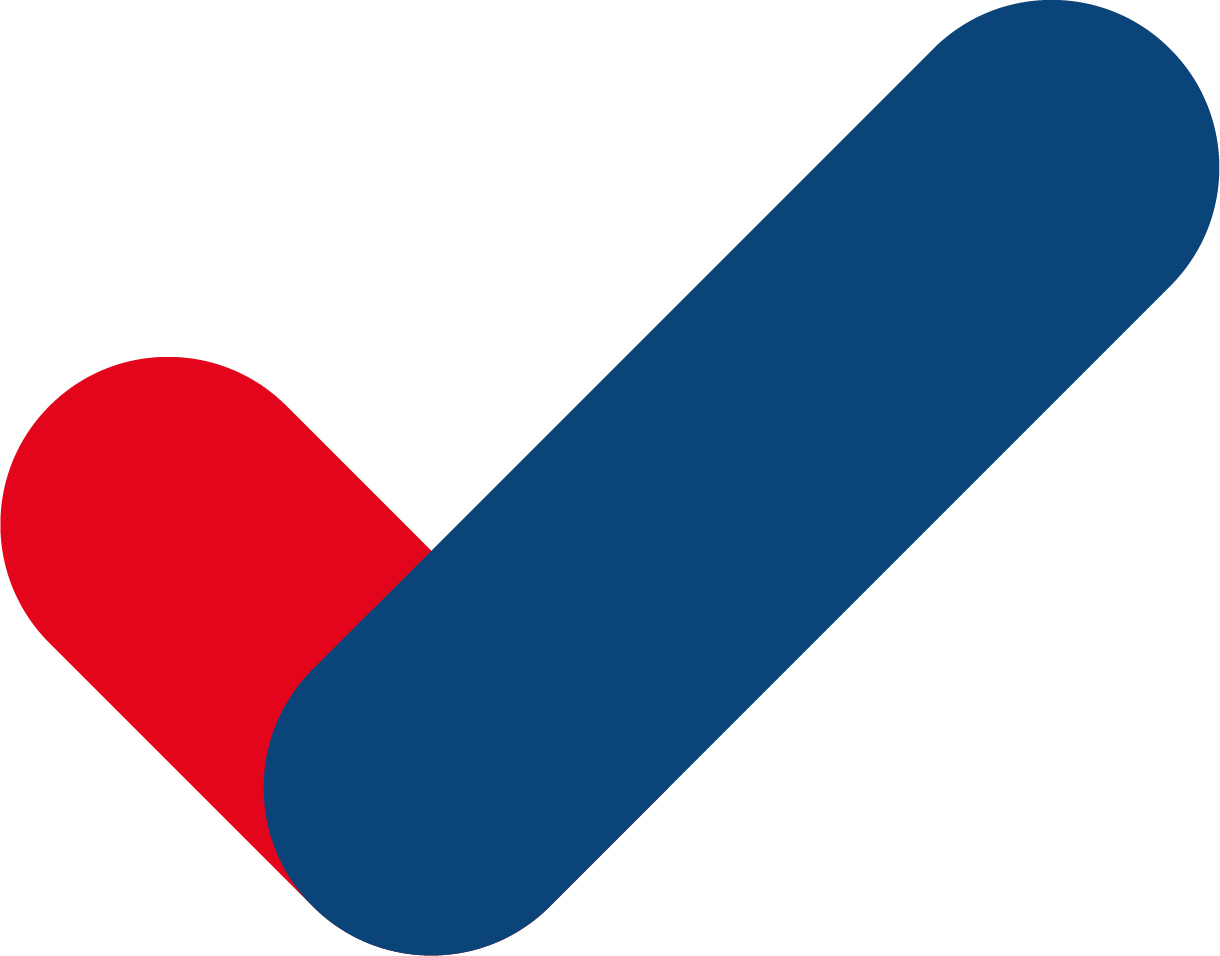 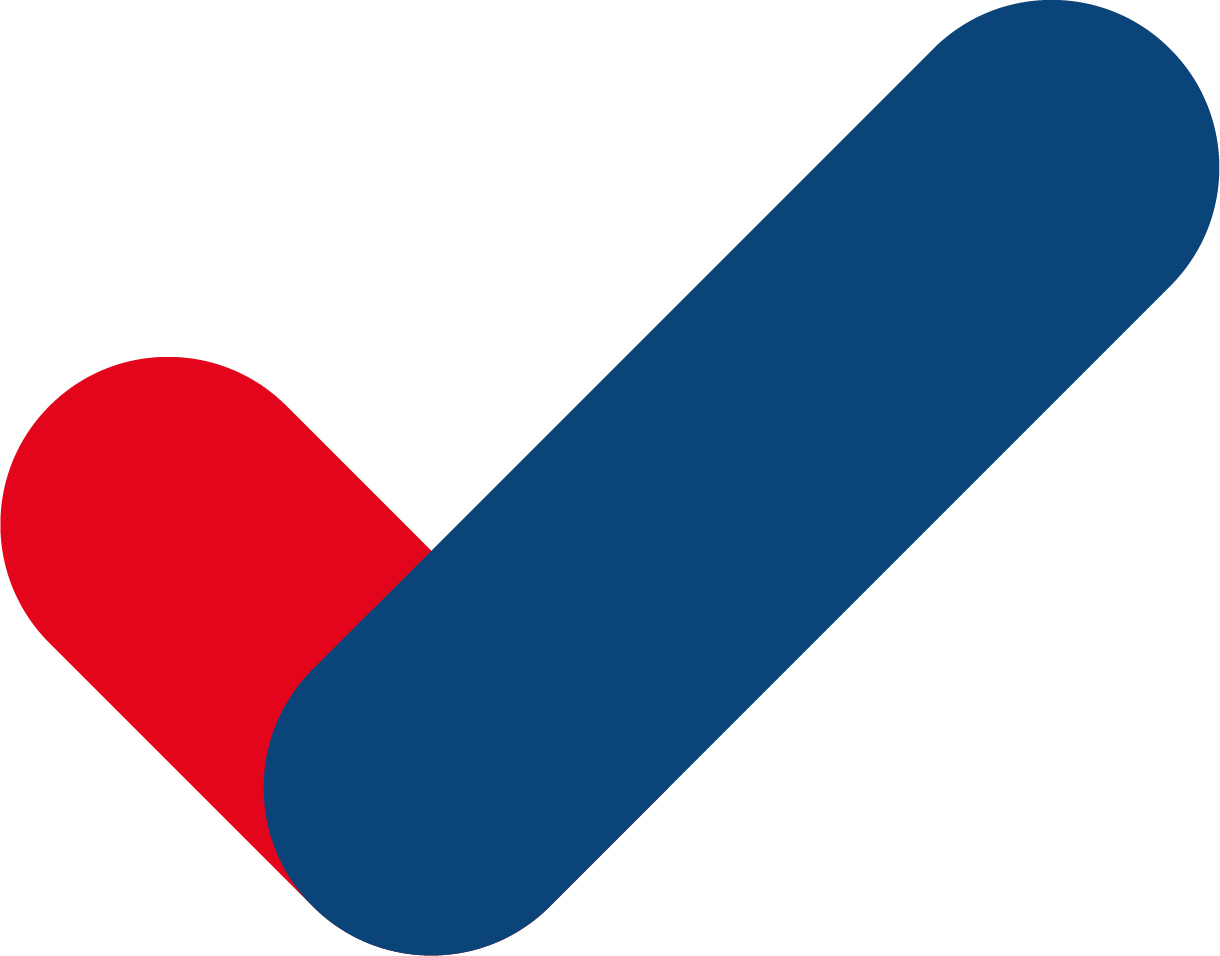 Bildungszentren
Schleswig-Holstein
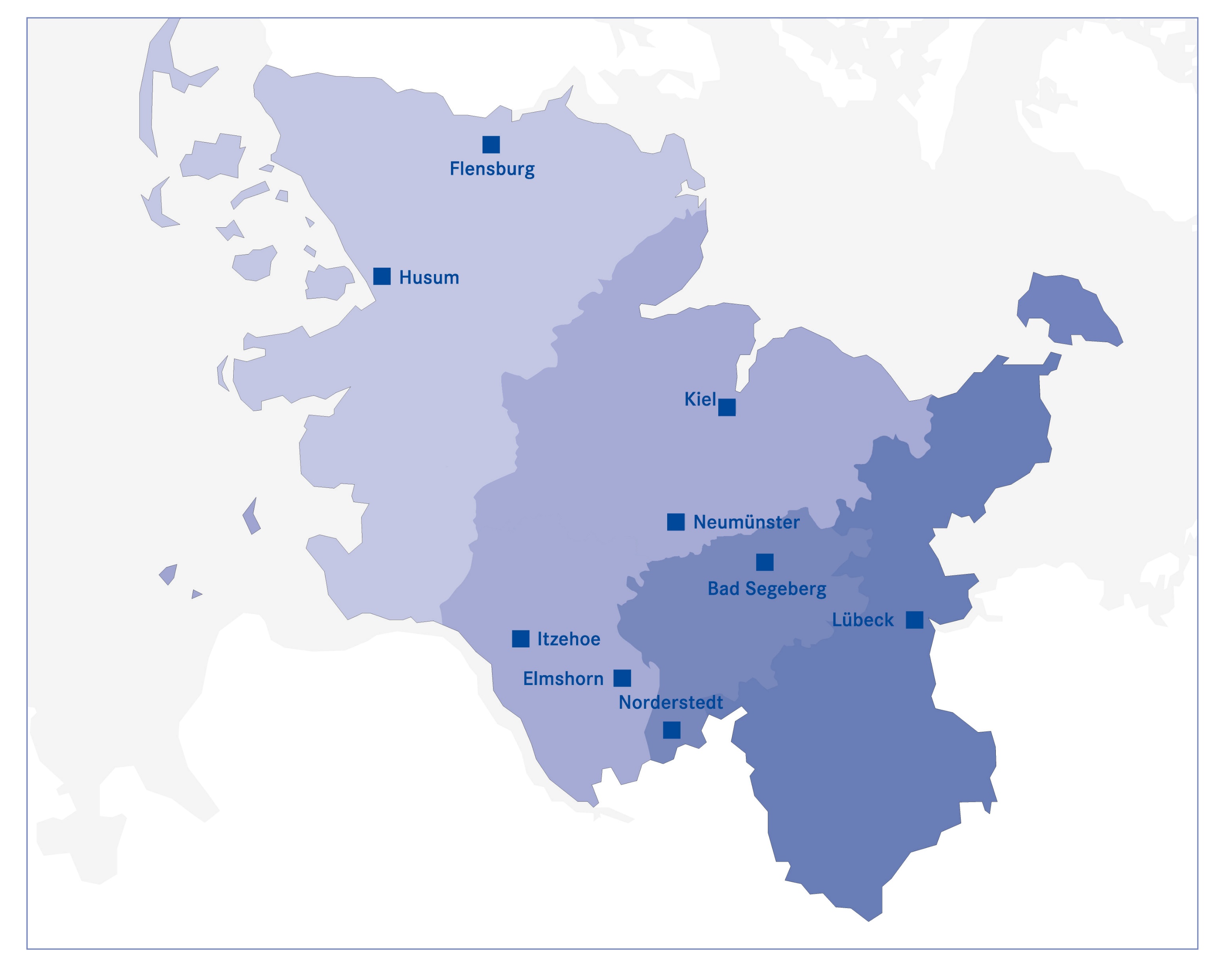 Dürfen wir uns vorstellen?
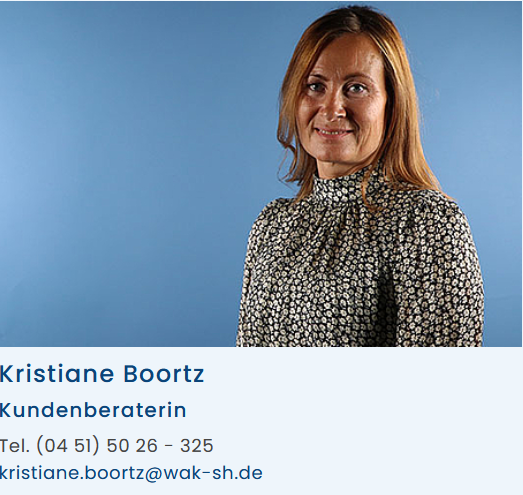 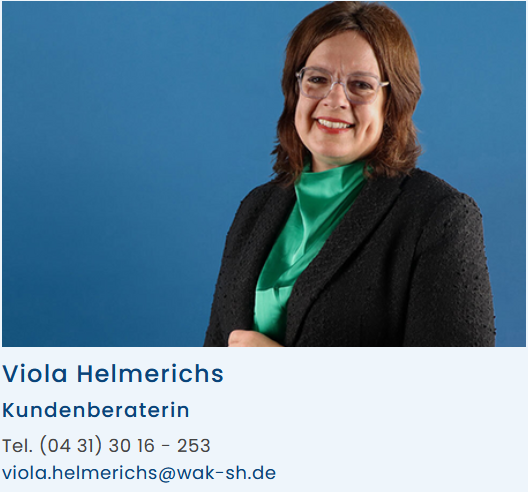 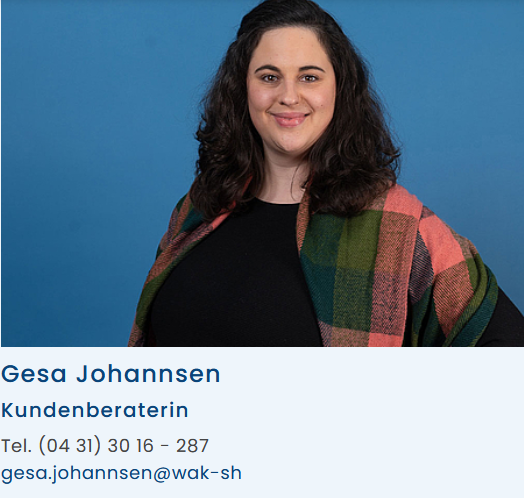 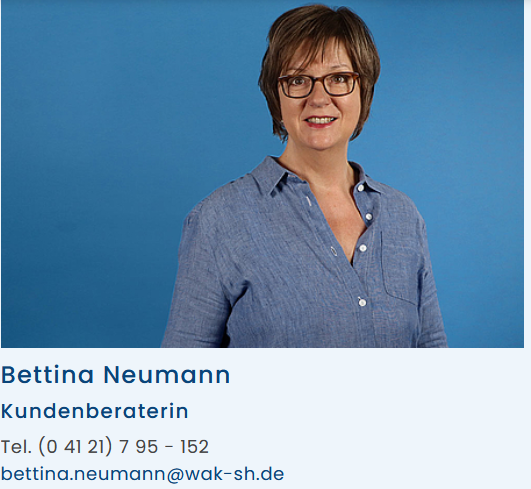 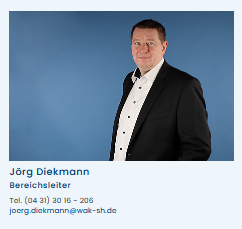 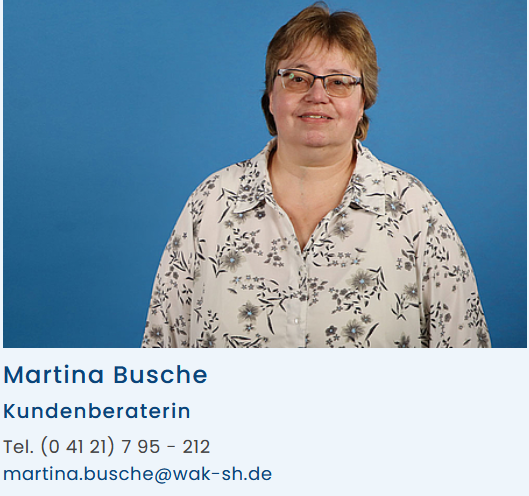 Veranstaltungsdaten
Kompetenzmanagement (IHK)
Veranstaltungsort:   
            - Präsenz                             Flensburg, Elmshorn, Neumünster, Lübeck
            - Online                         
Unterrichtseinheiten:	        50 Unterrichtseinheiten (1 UE = 45 Minuten)
Unterrichtszeiten:	        laut Terminplan
Abschluss:                                  IHK-Zertifikat
Preis:		                        2500,00 Euro
Zielgruppe:
- Führungskräfte- Personalverantwortliche- Personalreferenten/-innen- Personalentwickler/-innen- Geprüfte Personalfachkaufleute (IHK)- Geprüfte Betriebspädagogen/-innen (IHK)- Organisationsentwickler/-innen
Inhalte
Kompetenzmanagement (IHK)
Modul 1: Future Skills - Arbeitswelt im transformativen Wandel- Digitalisierung, Megatrends, New Work, Bildung, Lernen, Personalentwicklung, Future  Skills: Digitale Schlüsselkompetenzen, transformative Kompetenzen, etc.- Kompetenzbegriff, Kompetenzverständnis, KompetenzartenModul 2: Kompetenzmodell/e- Kompetenzmodelle und -management- Entwicklung effektiver Kompetenzmodelle- Einführung und Entwicklung eines unternehmensspezifischen Kompetenzmodells- von der Kompetenzbeschreibung zu den Kompetenzprofilen und Verhaltensweisen für  Zielgruppen, Tätigkeiten, Positionen, LevelsModul 3: Kompetenzmanagement- Ziele, Aufgaben und Phasen des strategischen Kompetenzmanagements- Kompetenzmanagement in wesentlichen strategischen Personalprozessen- Werkzeuge insbesondere für KMUs
Inhalte
Kompetenzmanagement (IHK)
Modul 4: Kompetenzerfassung und -bewertung- Kompetenzen erkennen, erfassen und bewerten: Möglichkeiten und Grenzen- Ist-Profile von Mitarbeitenden: Instrumente zur Selbsteinschätzung- Kompetenzmessverfahren zur FremdeinschätzungModul 5: Kompetenzentwicklung- Future Learning und New Work- Instrumente zur Personal- und Kompetenzentwicklung am ArbeitsplatzModul 6: Kompetenzmanagement in der Praxis- Erfahrungen und Herausforderungen in der Praxis bei der Implementierung von  Kompetenzmanagement in Unternehmen
IHK-Test- schriftlicher Test
IHK Zertifikatslehrgänge
Lehrgangsart
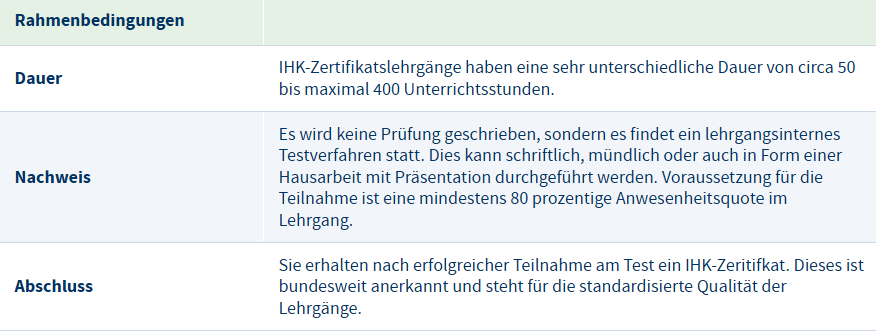 Weitergehende Informationen
Landesportal Schleswig-Holstein: https://www.schleswig-holstein.de
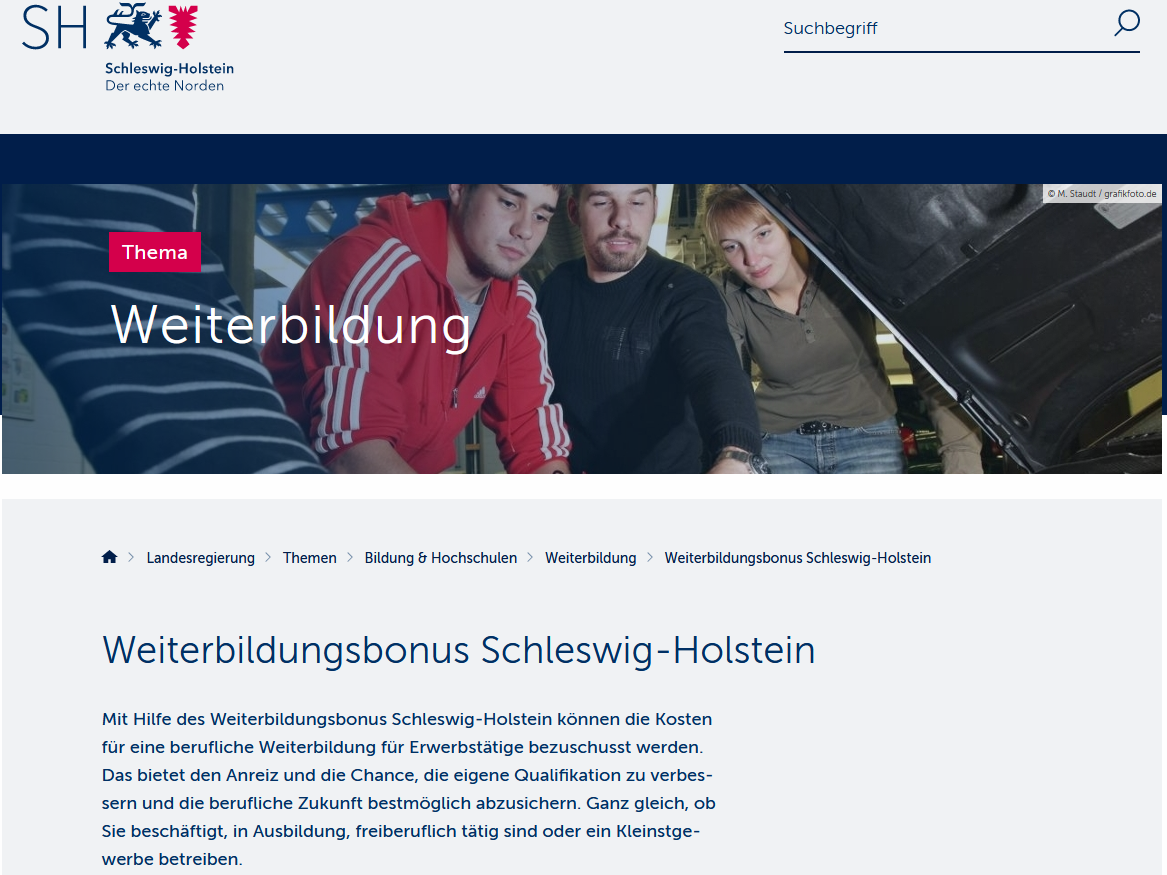 Förderung
Weiterbildungsbonus Schleswig-Holstein (Aktion A3 im Landesprogramm Arbeit 2021 - 2027)
Mit dem Weiterbildungsbonus Schleswig-Holstein werden Seminarkosten der beruflichen Weiterbildung für Erwerbstätige gefördert.

Der Zuschuss zur beruflichen Weiterbildungsmaßnahme umfasst bis zu 40 Prozent der zuwendungsfähigen Seminarkosten, höchstens jedoch 1.500 Euro pro Antragstellenden und Kalenderjahr.Die verbleibenden 60 Prozent der Seminarkosten sind von der Arbeitgeberin/dem Arbeitgeber oder der/dem selbstständig Erwerbstätigen zu übernehmen.Kosten für Weiterbildungsmaßnahmen unter 16 Zeitstunden sind nicht zuwendungsfähig.
Förderung
Weiterbildungsbonus Schleswig-Holstein
Berechnungsbeispiel Kompetenzmanagement (IHK)


Veranstaltungspreis				EUR   2.500,00 
Förderung bei 40% AN-Anteil (max. EUR 1.500,00)	EUR  -1.000,00
Zuschuss bei 60%  AG-Anteil			EUR  -1.500,00
Eigenanteil nach Erhalt Förderung			EUR          0,00
Veranstaltungsdaten
Konfliktmanagement
Veranstaltungsort:   
           - in Präsenz                          Flensburg, Elmshorn, Norderstedt, Neumünster, Lübeck
Unterrichtseinheiten:	         8 Unterrichtseinheiten (1 UE = 45 Minuten)
Unterrichtszeiten:                         laut Terminplan
Abschluss:                                   Teilnahmebescheinigung
Preis:		                         850,00 Euro

Zielgruppe:
- Führungskräfte
- Führungsnachwuchskräfte
- Fachkräfte
- Berater/-innen
Inhalte
Konfliktmanagement
Konflikte im Betrieb- Was ist ein Konflikt? – Bedeutung verstehen- Innere Einstellung zum Konflikt wahrnehmen- Konflikte haben positive und negative WirkungenPhasen des Konfliktmanagements- Konfliktanalyse und Konfliktdiagnose- Schichtenmodell zur Bearbeitung von Konflikten- KonfliktlösungKonfliktsignale und Konfliktursachen- Das Eisbergmodell und Wertorientierungen von Menschen und einer Organisation- Konfliktarten und -ursachen- Konfliktsignale erkennenKonfliktstufen und Strategien zur Konfliktlösung- Die Dynamik von Konflikten verstehen: eskalierende Konfliktstufen- Formen der Konfliktlösung:- KonfliktlösungsergebnisseKonflikte konstruktiv ansprechen und lösen- Kommunikation im Konflikt- Anwendung einer Methode zur Konfliktlösung
Veranstaltungsadaten
Zeitmanagement
Veranstaltungsort:
         - in Präsenz                                Flensburg                         
Unterrichtseinheiten:	             8 Unterrichtseinheiten (1 UE = 45 Minuten)
Unterrichtszeiten:	             laut Terminplan
Abschluss:                                      Teilnahmebescheinigung
Preis:		                             420,00 Euro

Zielgruppe:
Kaufmännische Mitarbeitende, die Ihr Zeitmanagement überprüfen und dabei digitale Toolssinnvoll einsetzen wollen
Inhalte
Zeitmanagement
- Grundlagen Zeitmanagement- Analyse des persönlichen Zeitmanagements- Ziele festlegen und erreichen- Aufgaben- und Workflowmanagement- Effektive Wochen- und Tagesplanung- Toolbox für digitales Zeitmanagement
Veranstaltungsdaten
Zeitmanagement und Arbeitsorganisation
Veranstaltungsort:
           - in Präsenz                              Neumünster                        
Unterrichtseinheiten:	             16 Unterrichtseinheiten (1 UE = 45 Minuten)
Unterrichtszeiten:	             laut Terminplan
Abschluss:                                      Teilnahmebescheinigung
Preis:		                             850,00 Euro

Zielgruppe:
- alle ihr Arbeitsumfeld in Zukunft optimal planen und organisieren möchten
Inhalte
Zeitmanagement und Arbeitsorganisation
- Zeitdiebe erkennen und fassen- Ziele messbar formulieren und erreichen- Prioritäten setzen und durchsetzen- Den eigenen Arbeitsplatz gestalten- Leistungs- und Störkurve erkennen- Realistische Tagesplanung- ALPEN-Methode
Veranstaltungsdaten
Resilienz für Führungskräfte
Veranstaltungsort:                           
           - in Präsenz                          Kiel
           - Online
Unterrichtseinheiten:	         16 Unterrichtseinheiten (1 UE = 45 Minuten)
Unterrichtszeiten:                         laut Terminplan
Abschluss:                                   Teilnahmebescheinigung
Preis:		                         850,00 Euro

Zielgruppe:
Führungskräfte, die 
- proaktiv und akut ihre persönliche mentale/psychische Belastung steuern möchten,
- ihre Selbstführungskompetenz mit dem  Resilienz-Konzept gestalten möchten,
- ihren Führungsstil resilient ausrichten wollen,
- unter (hohen) Belastungen ihre persönlichen Widerstandskräfte und diejenigen ihrer Mitarbeitenden und Teams       verbessern und steigern möchten.
Inhalte
Resilienz für Führungskräfte
Modul 1: Bedeutung von Resilienz für die/in der VUCA-Arbeitswelt- Ursachen und Auswirkungen mentaler/psychischer Belastungen- das Stigma der Schwäche- Wirksamkeit und Nutzen von Förderung der ResilienzModul 2: Resilienzmodelle und -konzepte- Die "Wellen" in der Resilienzforschung- Resilienzmodelle und - konzepte- 7 Säulen der Resilienz- Entwicklung und Stärkung der Resilienz: kurz- bis langfristige MöglichkeitenModul 3: Bereiche der Resilienz im Unternehmen- Modell der Risikofaktoren und Schutzfaktoren- ASSET-Faktoren, Bsp. für positiven Druck, negative Belastungen, Unterstützung- individuelle Resilienz- Team-Resilienz- organisationelle Resilienz- von der resilienten (Selbst-)Führung zu resilienten Strukturen/Erfahrungen
Inhalte
Resilienz für Führungskräfte
Modul 4: Resiliente Selbstführung- Persönlichkeitsmerkmale und Verhalten resilienter Führungskräfte- Steuerungsfaktoren der Selbstführung- Reflexion der persönlichen Resilienz- persönliches Resilienz-ResümeeModul 5: Resiliente Führung von Mitarbeitenden und Teams- Risikofaktoren und Schutzfaktoren- Stärken, Stresssignale und Grenzen bei Mitarbeitenden erkennen- Mitarbeiterressourcen fördern und Schutzfaktoren gestalten- Hinweise und Tipps für typische Führungssituationen
Veranstaltungsdaten
Interkulturelle Kompetenzen im Unternehmen
Veranstaltungsort: 
           - Online                
Unterrichtseinheiten:             16 Unterrichtseinheiten (1 UE = 45 Minuten)
Unterrichtszeiten:	   laut Terminplan
Abschluss:                             Teilnahmebescheinigung
Preis:	                                   1269,00 Euro

Zielgruppe:
Führungskräfte, Team- und Projektleitungen von KMUs, die
- planen, aufgrund des Fachkräftemangels neue Mitarbeitende aus dem Ausland zu rekrutieren
- bereits Mitarbeitende mit anderen kulturellen Hintergründen beschäftigen und eine vertiefende Sensibilisierung für    diese Thematik benötigen
Inhalte
Interkulturelle Kompetenzen im Unternehmen
Basiswissen interkulturelle Kompetenz- Was heißt eigentlich Kultur?- Was gibt es für verschiedene Kulturbegriffe?- Wie lässt sich die Idee der interkulturellen Kompetenz darin verorten und was gehört alles  dazu?Interkulturelle Kommunikation im Arbeitsalltag: Kommunikationsstile und –ebenen imSpannungsfeld hierarchischer Ordnungen- schriftlich - mündlich- snalog – digital- klassische Führungsumgebung – agile FührungsumgebungStereotype und Vorurteile- Stereotype und Vorurteile erkennen, verstehen und angehen- offene vs. verstecke Diskriminierung/Bias- Verstehen der eigenen Kultur: Selbst- vs. FremdbildTabuthemen- Was gehört dazu und wie gehe ich damit um?
Weitere Fragen?
Ansprechpartner:in
Wirtschaftsakademie Schleswig-Holstein GmbH
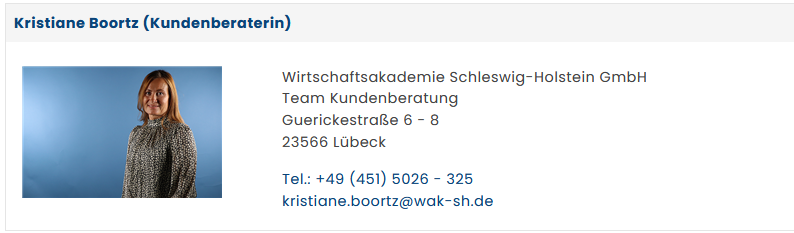 Unternehmensverbund der Wirtschaftsakademie
Ein starker Verbund
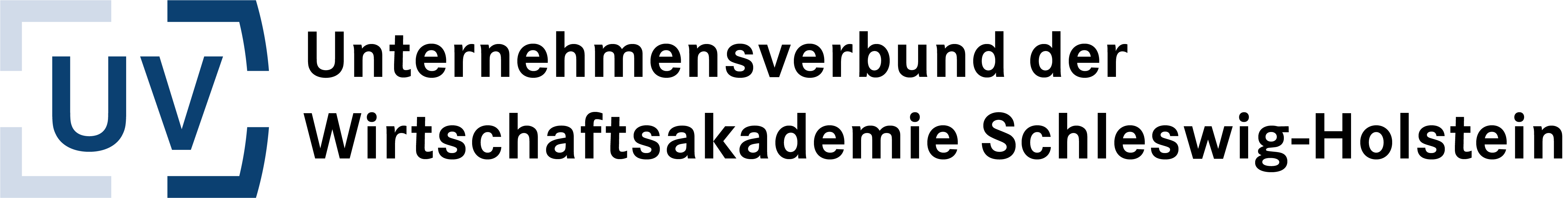 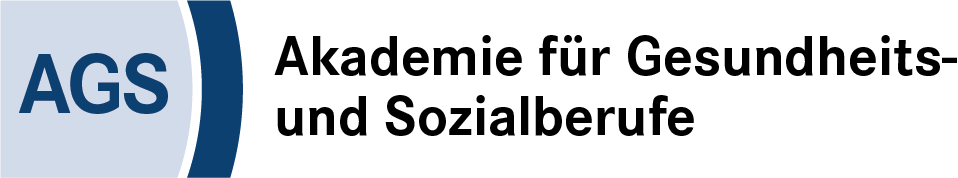 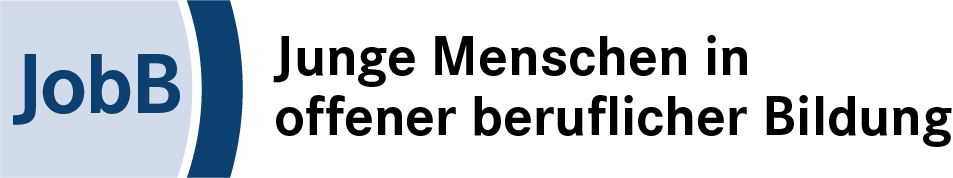 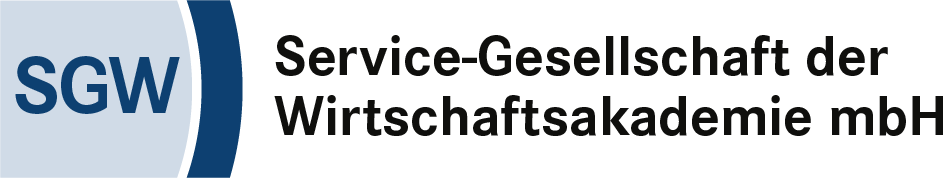 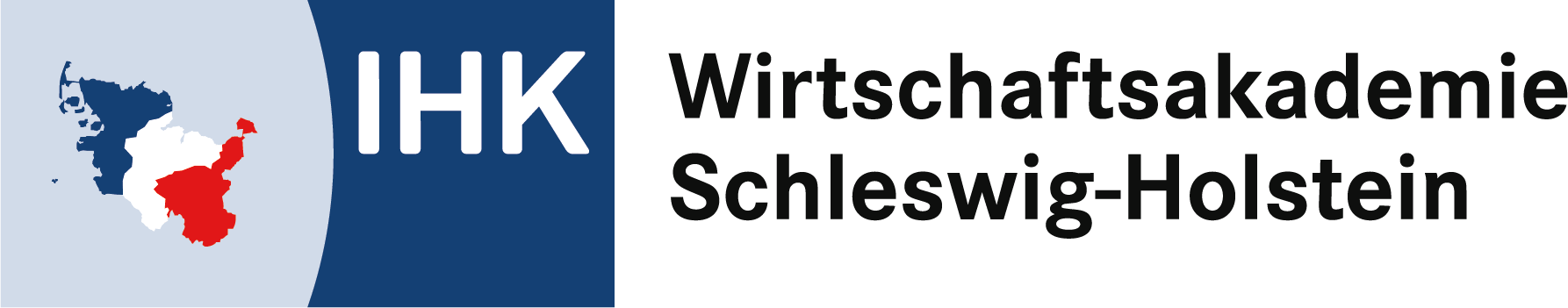 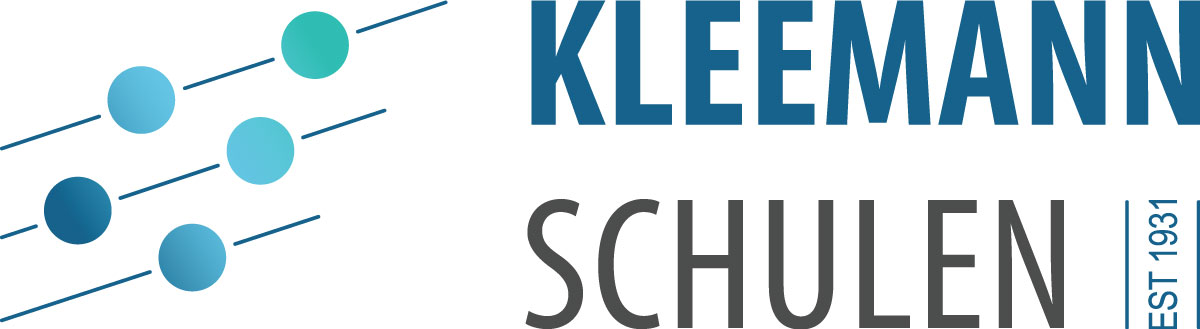 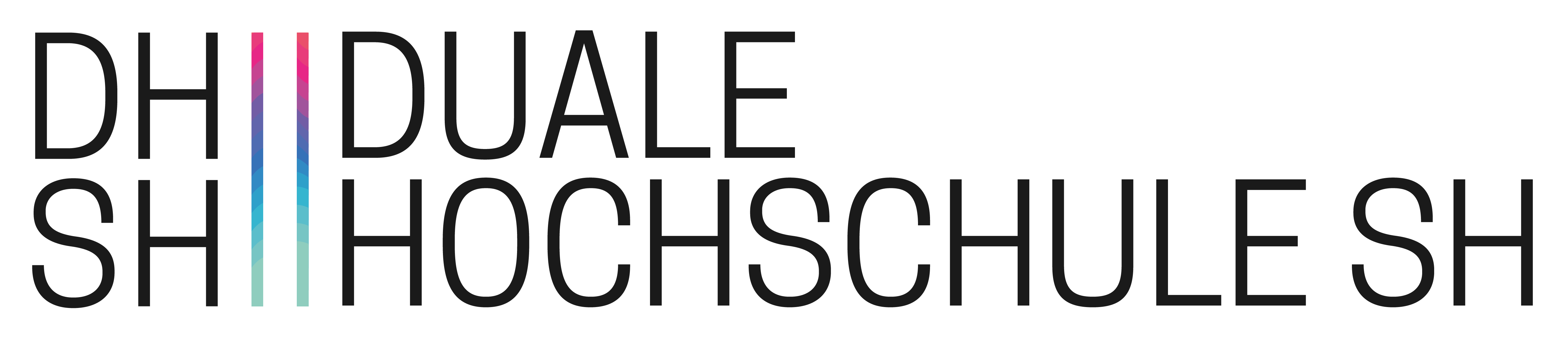 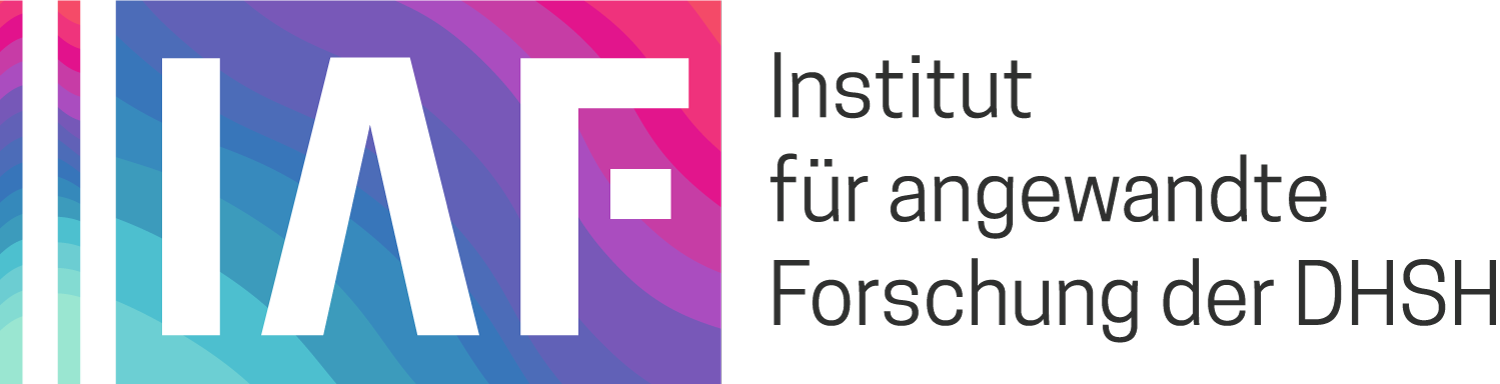 Wie geht es weiter?
Sie erhalten im Nachgang zu diesem Beratungstermin eine Zusammenfassung der Informationen von uns.
Bei Fragen können Sie uns jederzeit kontaktieren.